Натюрморт в графике
Натюрмо́рт  — изображение неодушевлённых предметов в изобразительном искусстве, в отличие от портретной, жанровой, исторической и пейзажной тематики.
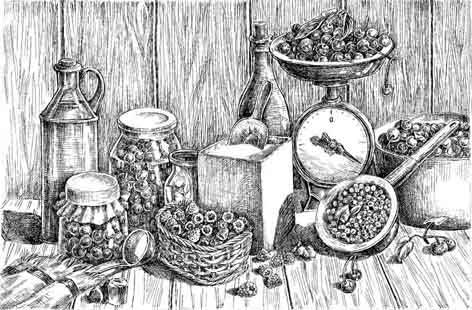 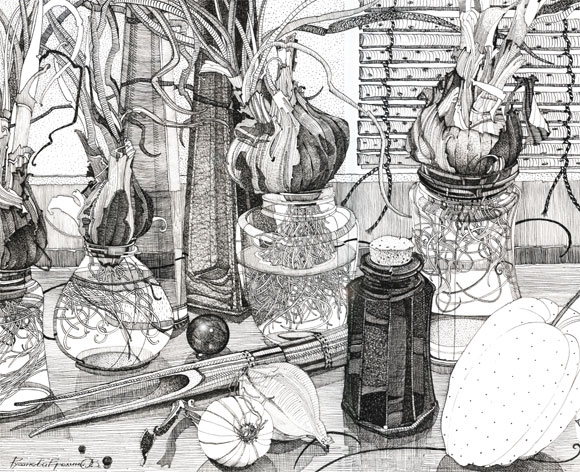 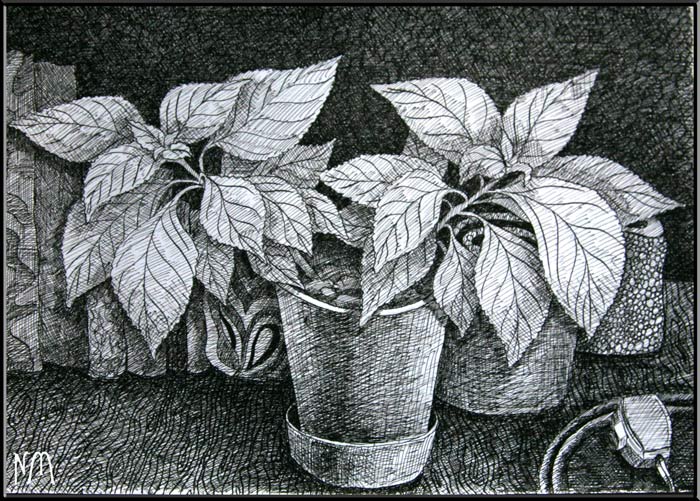 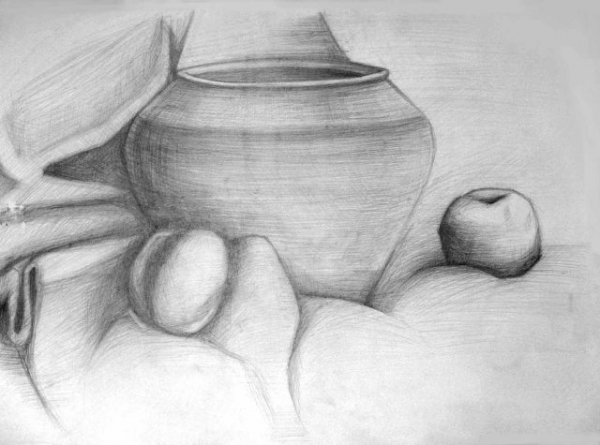 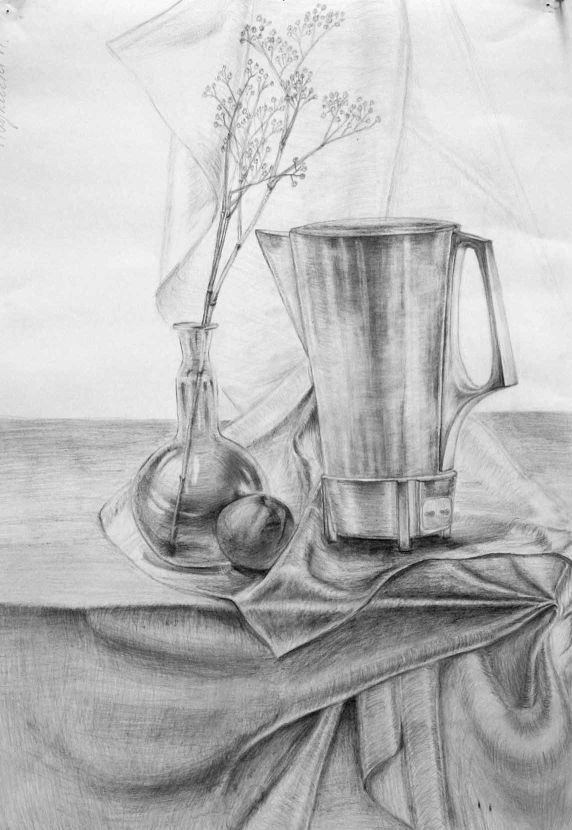 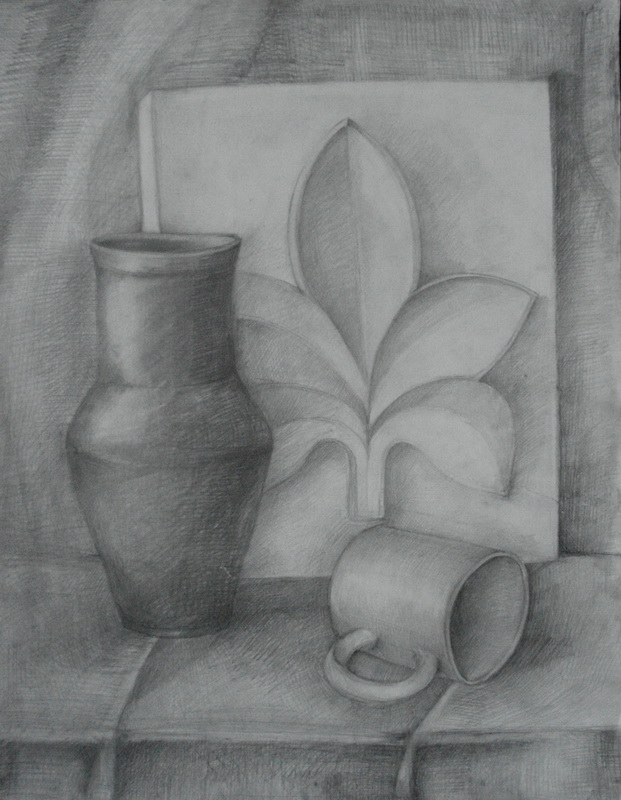 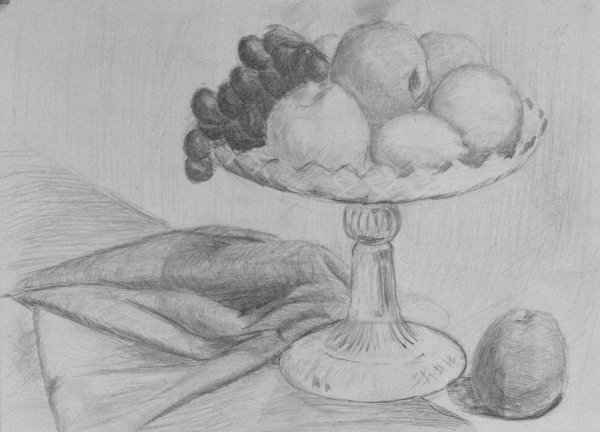 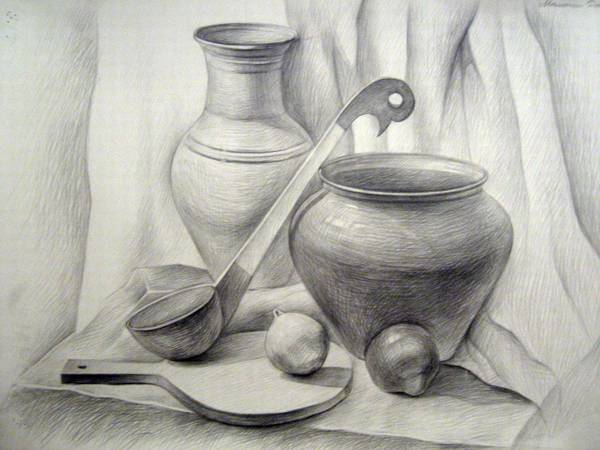 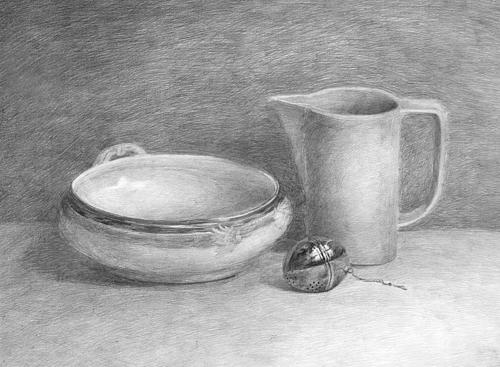 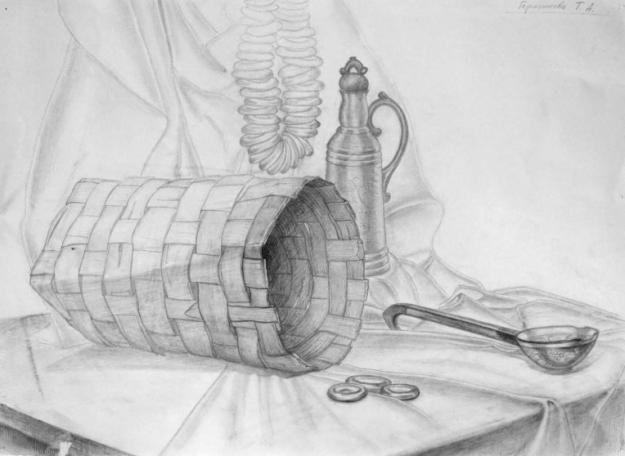 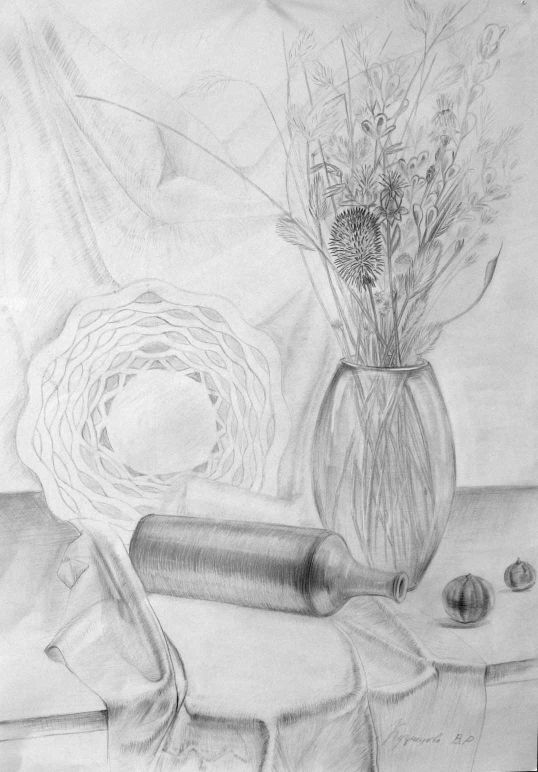 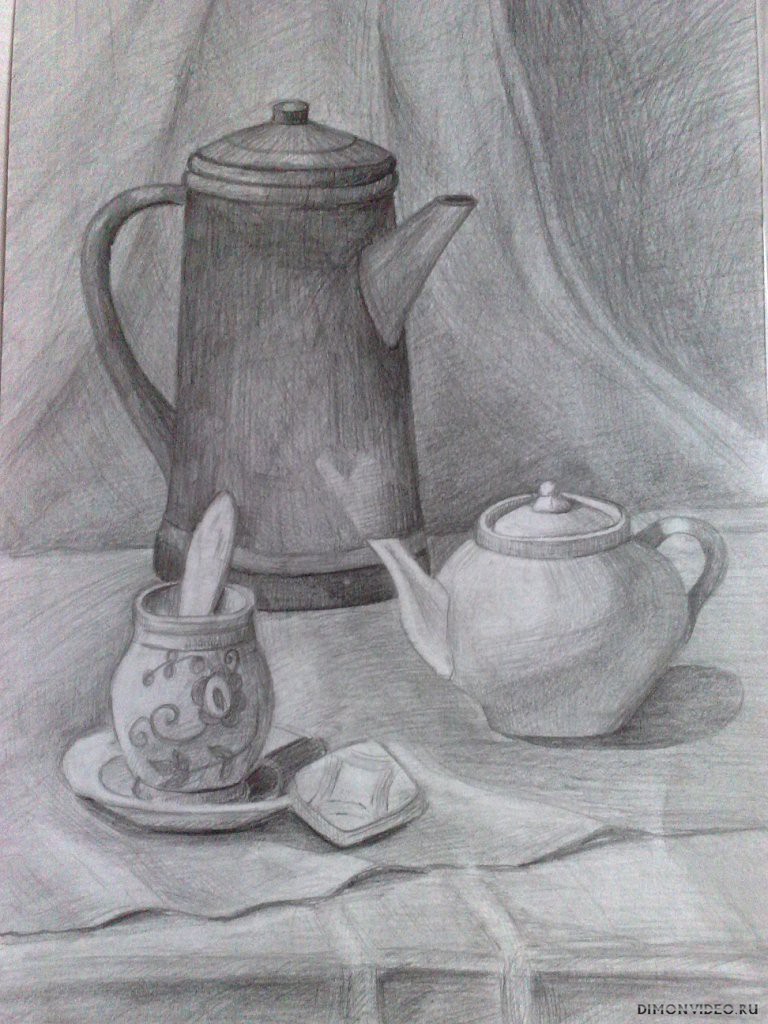 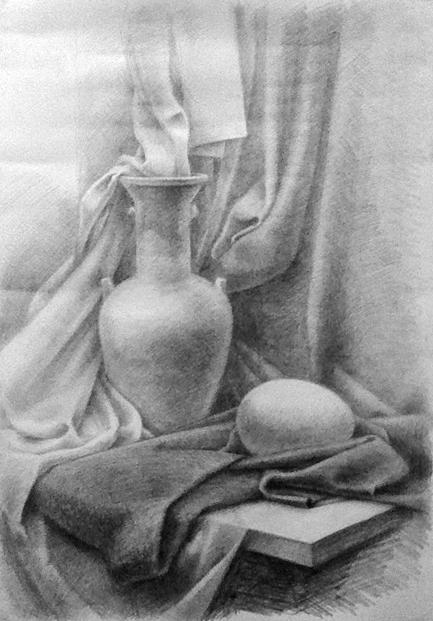 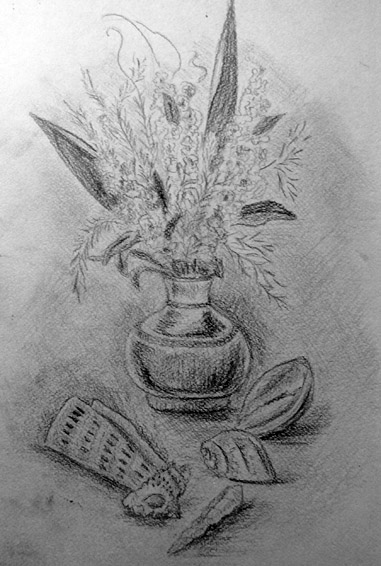 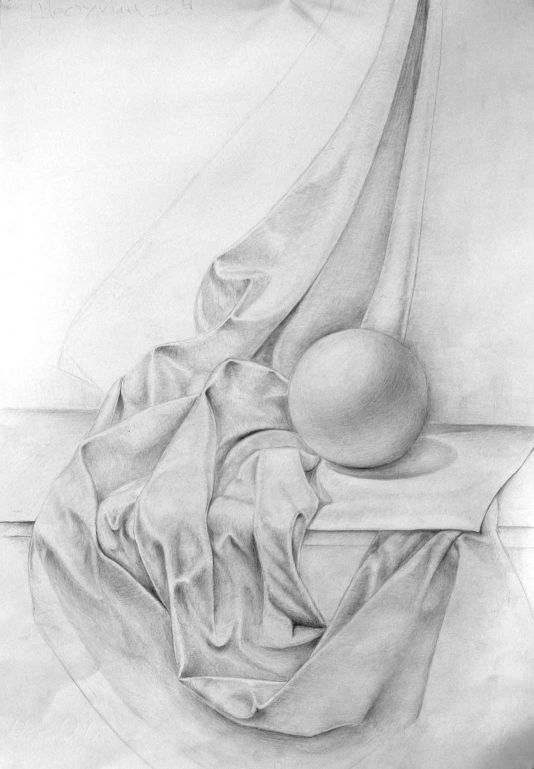 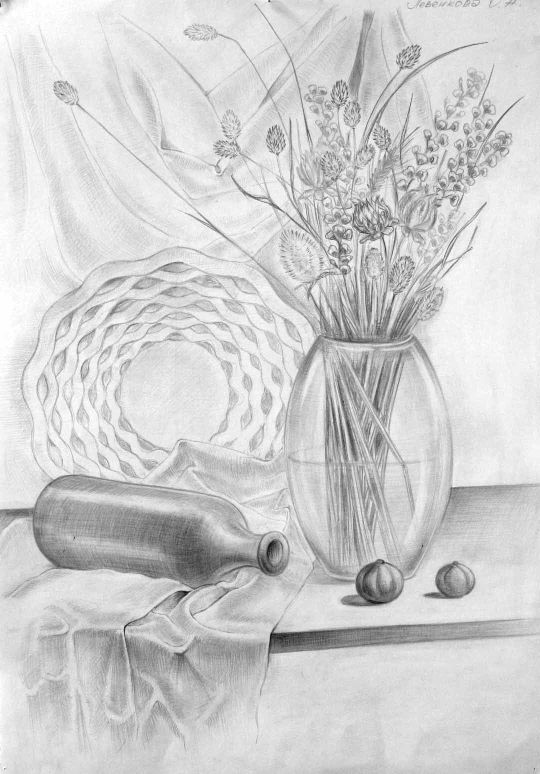 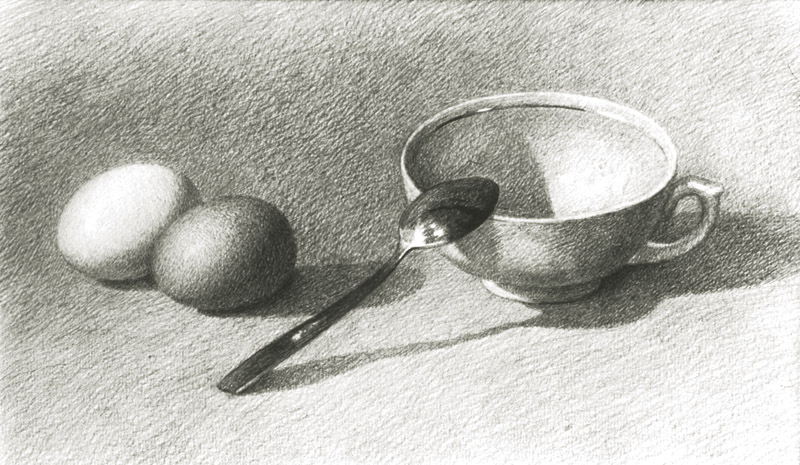 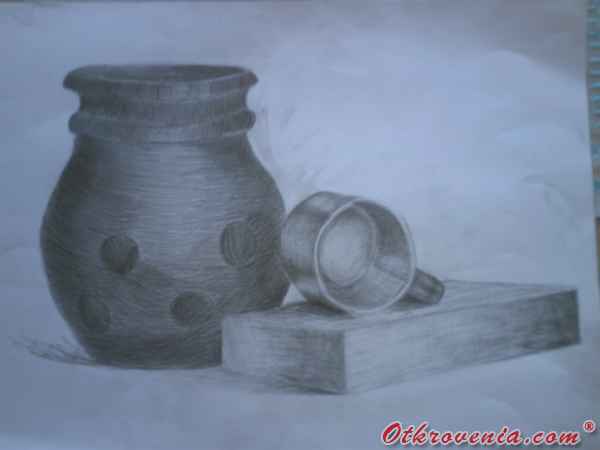 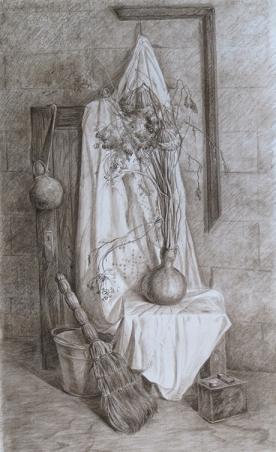 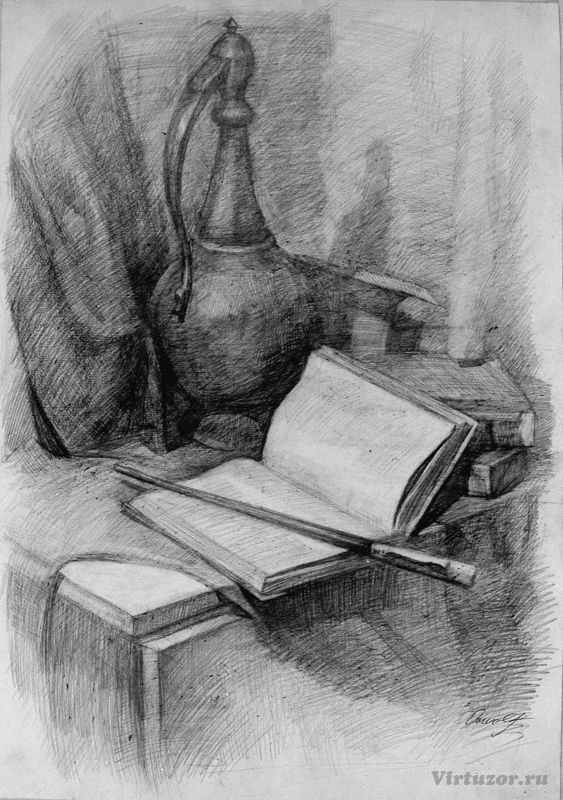 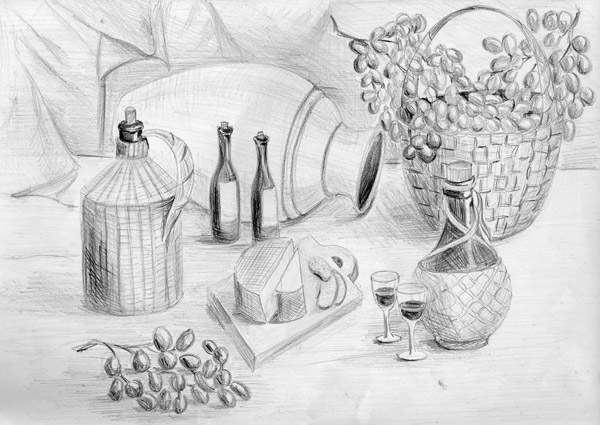 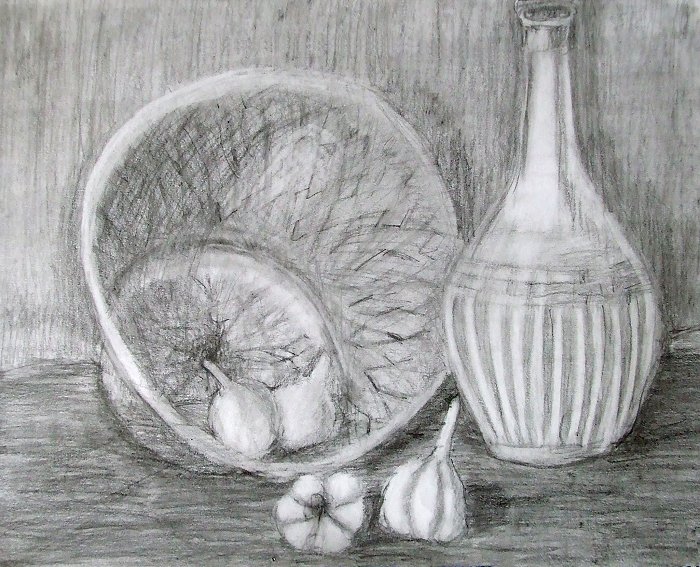 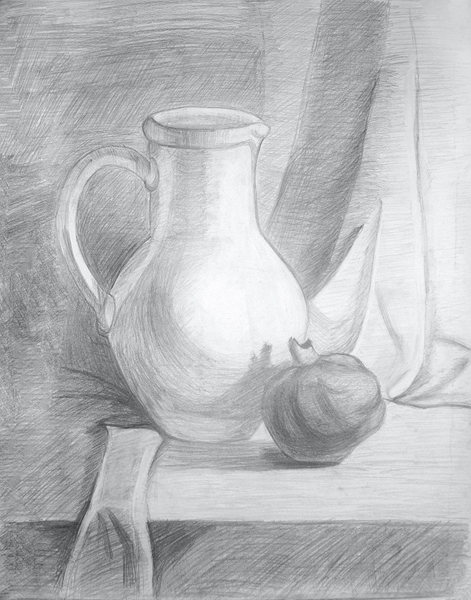 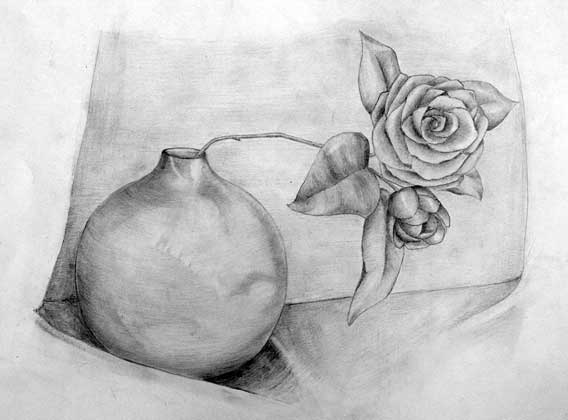